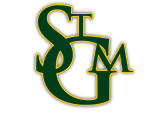 St. Gerard Majella
DAILY SALADS:
MONDAY-Chicken Caesar
TUESDAY-Buffalo Chicken
WEDNESDAY-Chef
THURSDAY-Cranberry Chicken
FRIDAY-BLT

DAILY GRAB & GO
MONDAY- Choice of Cereal, Fresh Fruit, 
Yogurt, Hard Boiled Egg
TUESDAY-Turkey & Cheese Croissant, Veggies & Dip, Fresh Fruit, Mini Rice Krispies Treat
WEDNESDAY-Not Available
THURSDAY-Chicken Caesar Wrap, Carrots with Dip, Cheddar Goldfish, Fresh Fruit
FRIDAY-Bagel with Cream Cheese, 
Fresh Fruit, Yogurt, Raisins

DAILY SPECIAL ALA CARTE
(GRADES 3-8TH)
MONDAY- Chicken Quesadilla
TUESDAY- Bosco Stick
WEDNESDAY- Turkey,Bacon,Cheese Panini
 with Chips
THURSDAY-Chicken Strips
FRIDAY-Nachos & Cheese

TUESDAY SPECIAL TREAT DAY $1.75

THURSDAY IS ICE CREAM DAY 
$1.95 GRADES 3RD-8TH

MENU IS SUBJECT TO CHANGE

PLEASE CHECK YOUR 
MEAL MAGIC ACCOUNT
THANK YOU! 

The Cafeteria Manager can be reached 
at 121manager@foodserv.org
CHOICE 1Item
CHOICE 2Item
SIDESItem
Did you know?
In August 1762 the sandwich, as we know it, was created when the Earl of Sandwich requested meat between two pieces of bread.
CHOICE 1Item
CHOICE 2Item
SIDESItem
CHOICE 1Item
CHOICE 2Item
SIDESItem
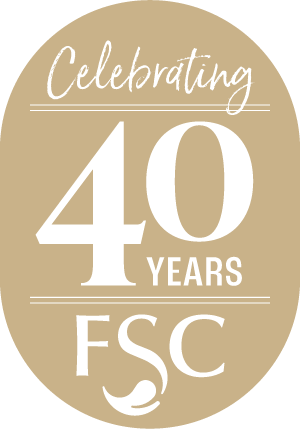 1
1
1
1
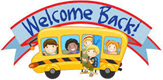 4
5
6
7
8
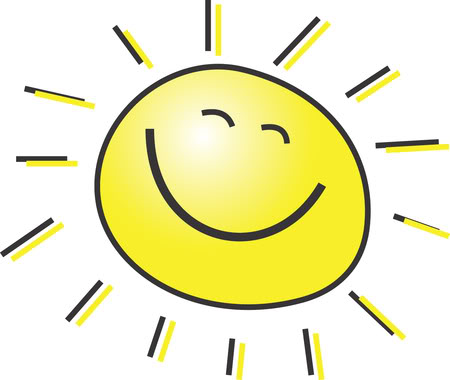 PAPA JOHNS PIZZA
Pepperoni 
OR
Cheese
with 
Fresh Veggies with Dip
Apple Slices
Oven Baked Cookie
WELCOME BACK SPECIAL
ABC Grilled Cheese
 Pencil Potatoes (Fries)
Crayons (Veggie Sticks)
Back to School Dessert
CARDINALS PEP RALLY
Ballpark Nachos 
Grand Slam Fruit
Grassy Field Salad
Bases Loaded Brownie
11
12
13
14
15
French Toast Sticks
OR
Egg & Cheese Taco
with 
Golden Hash Brown
Crispy Bacon
Clementine
Popcorn Chicken
OR
BBQ Chicken Drumstick
with
Golden Corn
Mashed Potatoes
Chilled Peaches
PAPA JOHNS PIZZA
Pepperoni 
OR
Cheese
with 
Fresh Veggies with Dip
Apple Slices
Oven Baked Cookie
Hamburger on a Bun
OR
Chicken Mini Tacos
with 
Crispy French Fries
Green Beans
Orange Wedges
ST. LOUIS CITY SOCCER
Goalie Pretzel w/Cheese
Yellow Card Corn
Offsides Cookie
Penalty Kick Peaches
18
19
20
21
22
Fluffy Pancake 
OR
Cheesy Omelet
with 
Pork Sausage Patty
Fresh Blueberries
Creamy Yogurt with Granola
Jumbo Corn Dog
OR
Hamburger on Bun
with
French Fries
Garden Green Beans
Chilled Peaches
PAPA JOHNS PIZZA
Pepperoni 
OR
Cheese
with 
Fresh Veggies with Dip
Apple Slices
Oven Baked Cookie
Toasted Beef Ravioli
OR
Bowtie Alfredo Pasta
with 
Seasoned Broccoli
Breadstick
Chilled Strawberries
Breaded Chicken Patty on Bun
OR
Grilled Chicken 
with 
Garden Salad 
Fresh Apple Slices
Sparkling Jell-O
MENU IS SUBJECT TO CHANGE
Contact our dietitian at lisa@foodserv.org for special dietary and allergy concerns.
For more information about FSC or employment opportunities, please go to www.foodserviceconsultants.org
25
26
27
28
29